江東区立第三亀戸中学校　2014.9.20　同窓会・懇親会
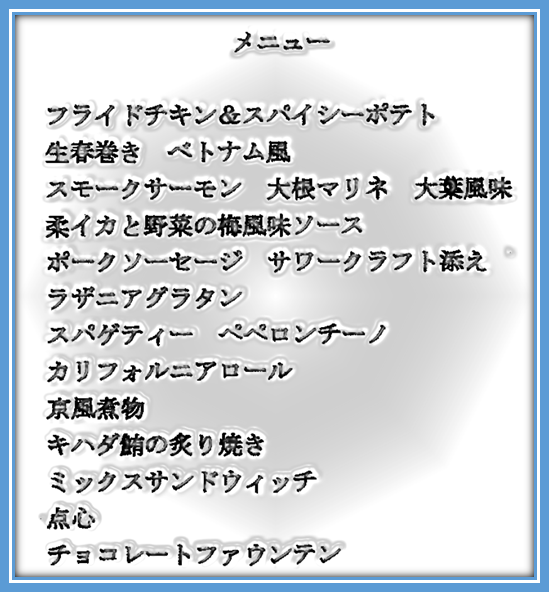 期日：９月２０日（土）受付開始１４時,吹奏楽部演奏開始１４時３０分
会場：第三亀戸中学校　1階多目的室　懇親会(立食形式)
参加申込は担当役員・世話人または
事務局ｅメールsankame_dousoukai@yahoo.co.jp　
会費：20歳未満 1000円 20歳以上 3000円夫婦5000円
　　　（小学生以下　無料）　   詳細は以下ホームページ参照
　　　http://3kamedousoukai.web.fc2.com
吹奏楽部演奏、鼓遊會による和太鼓も予定しています。みんな集まろう！
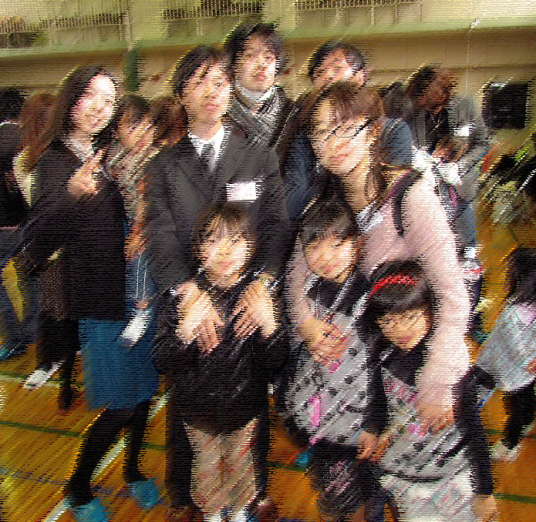 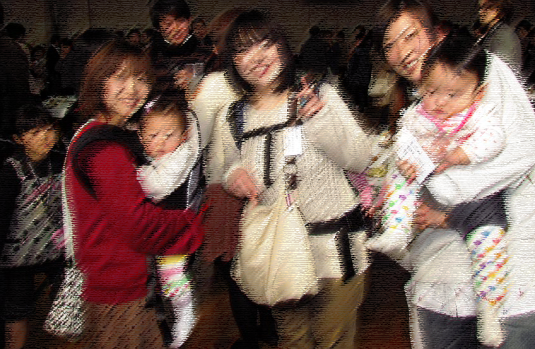 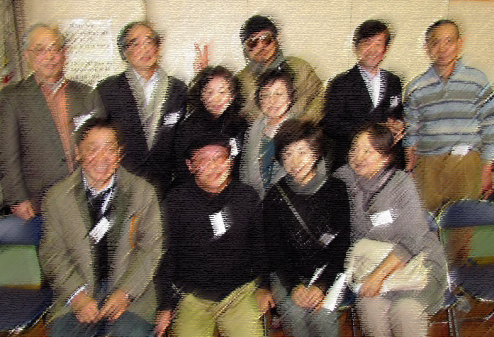 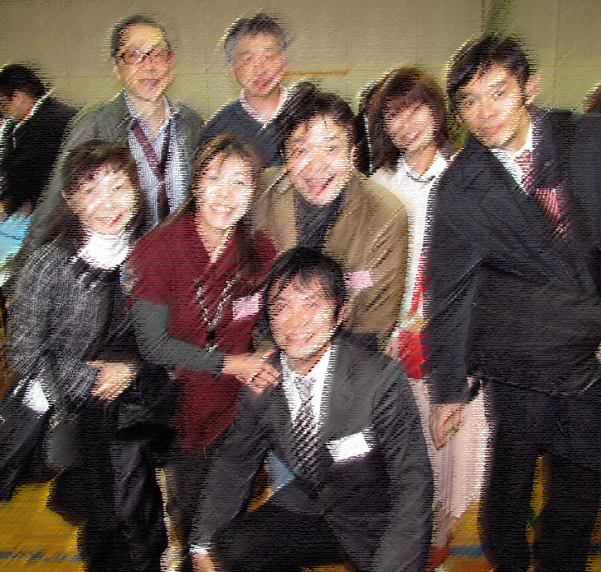 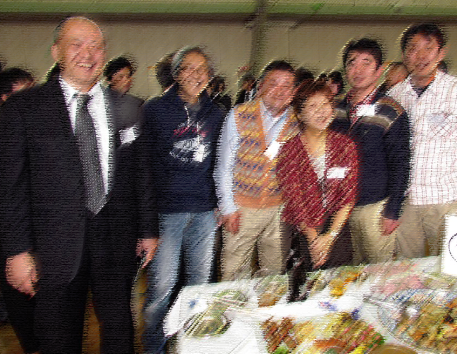 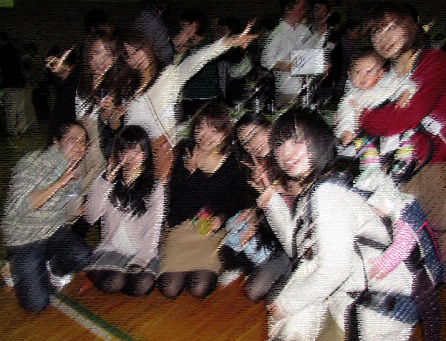 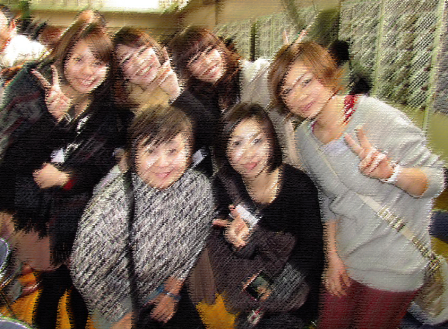 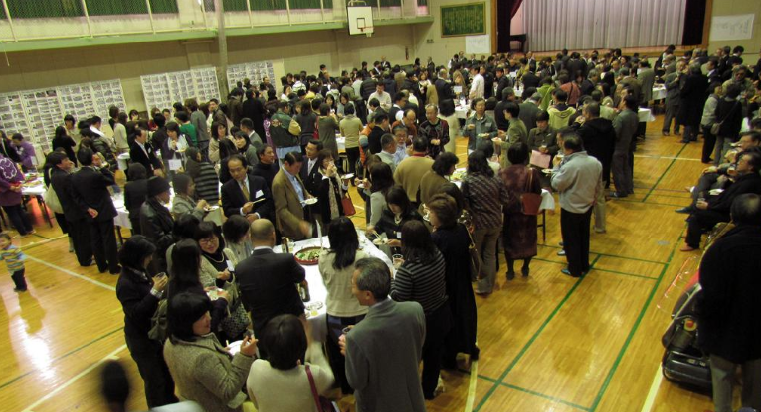 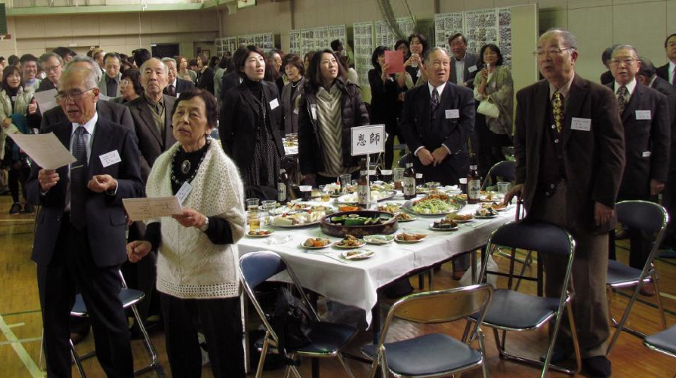 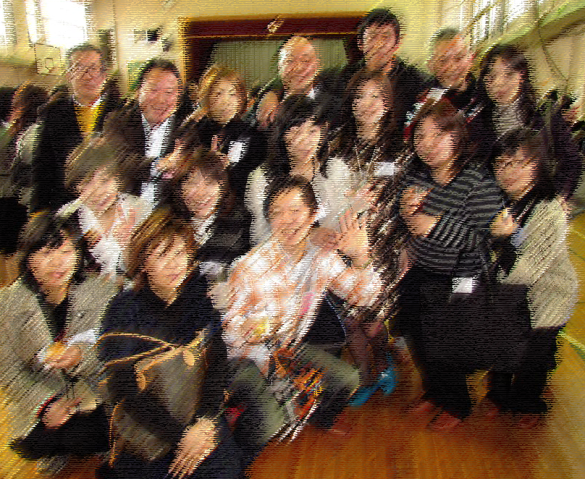 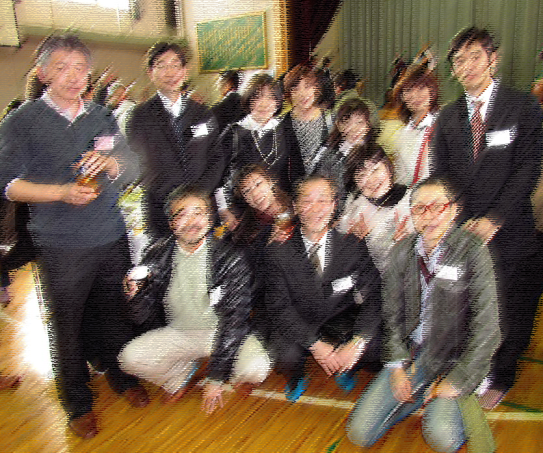